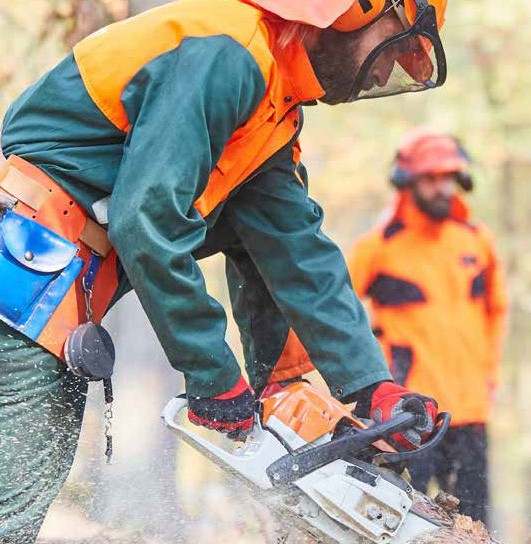 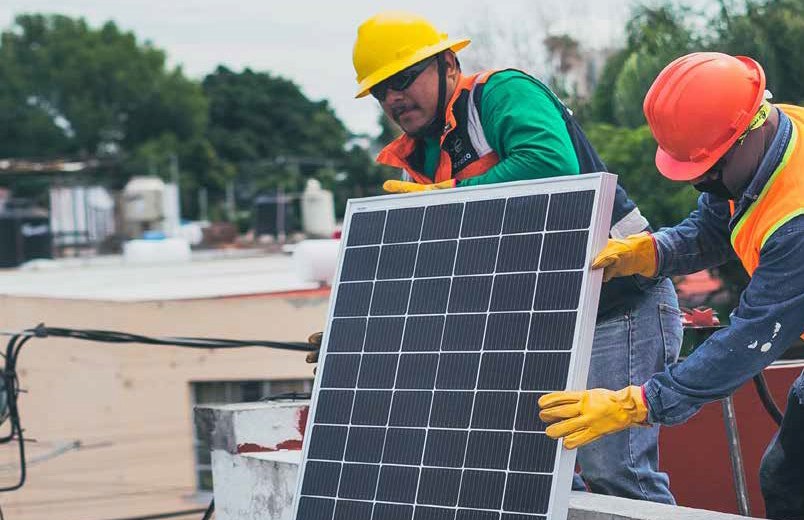 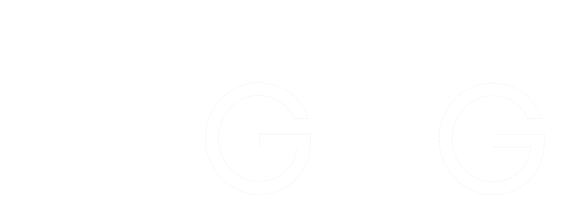 Assessment of jobs creation potential of NDC Renewable Energy targets with focus in Africa
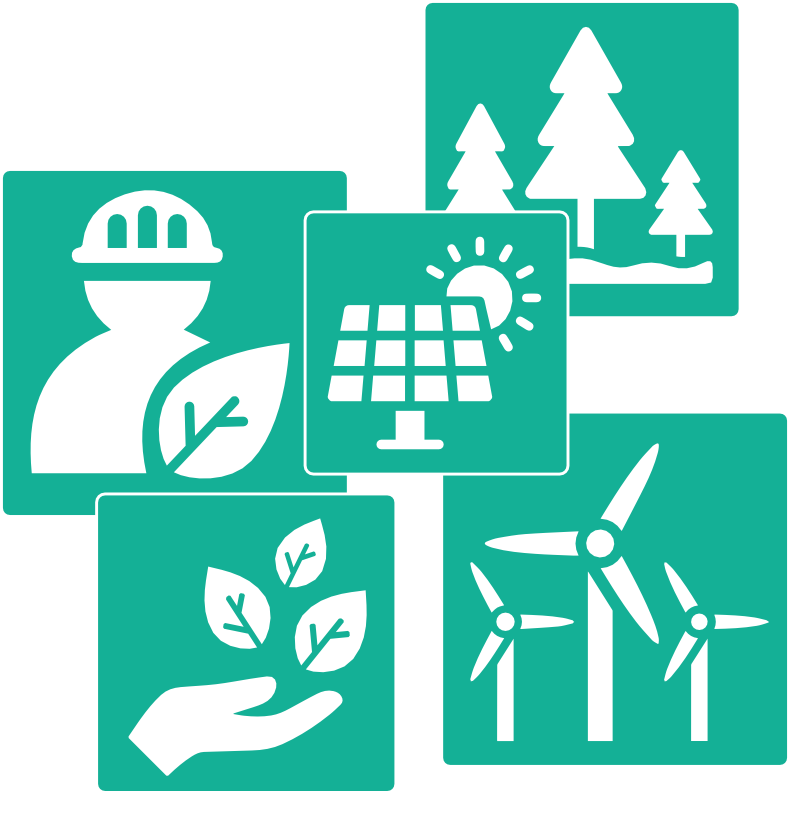 13th International Conference on Applied Energy

Stelios Grafakos, Hanna Kim, Diana Quezada Avila, Frank Rijsberman
Global Green Growth Institute
Employment Opportunities
of NDC RE Targets of selected GGGI countries
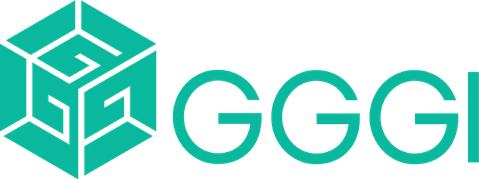 Review and identify the NDC targets in the RE sectors as they have been reported by the countries in the NDC  official documents.
1.
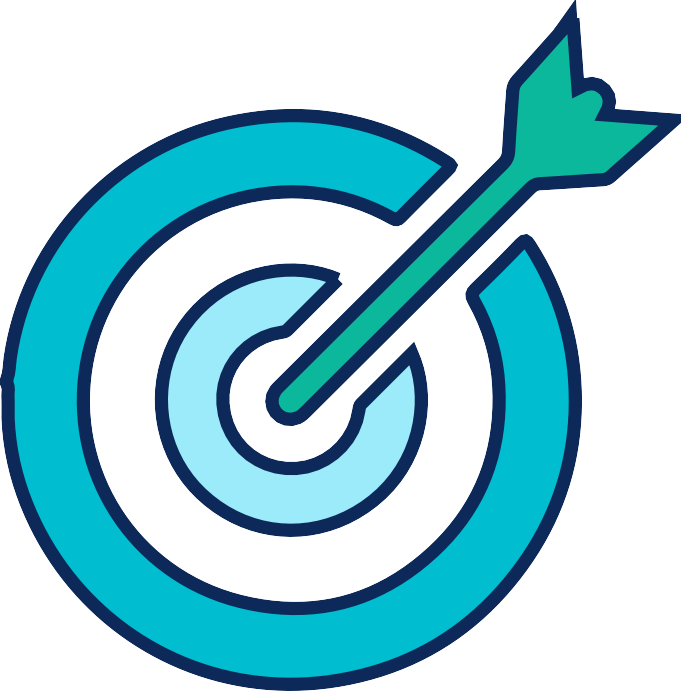 Identify the most labor-intensive technologies and  practices in RE.
2.
Assess the employment creation potential
of countries’ NDC RE targets.
3.
Provide recommendations on how to align  countries’ economic recovery plans
4.
ASSESSMENT  OBJECTIVES
[Speaker Notes: Solar PV, wind, Hydro, geothermal and biomass]
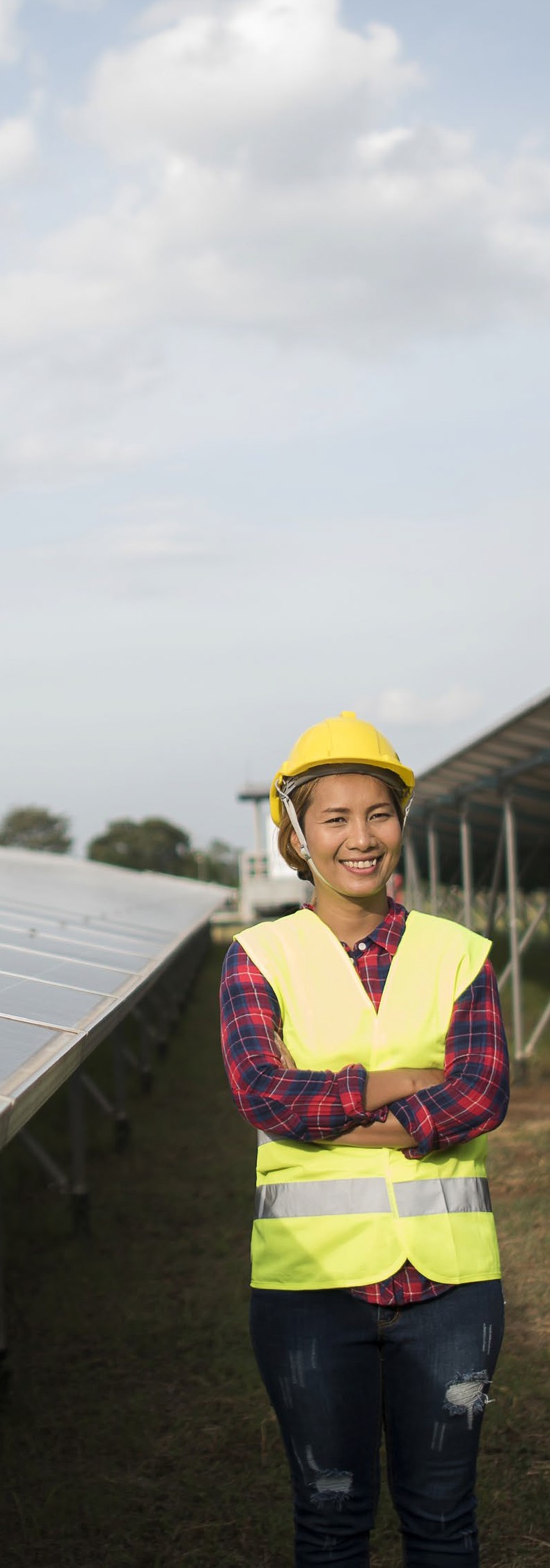 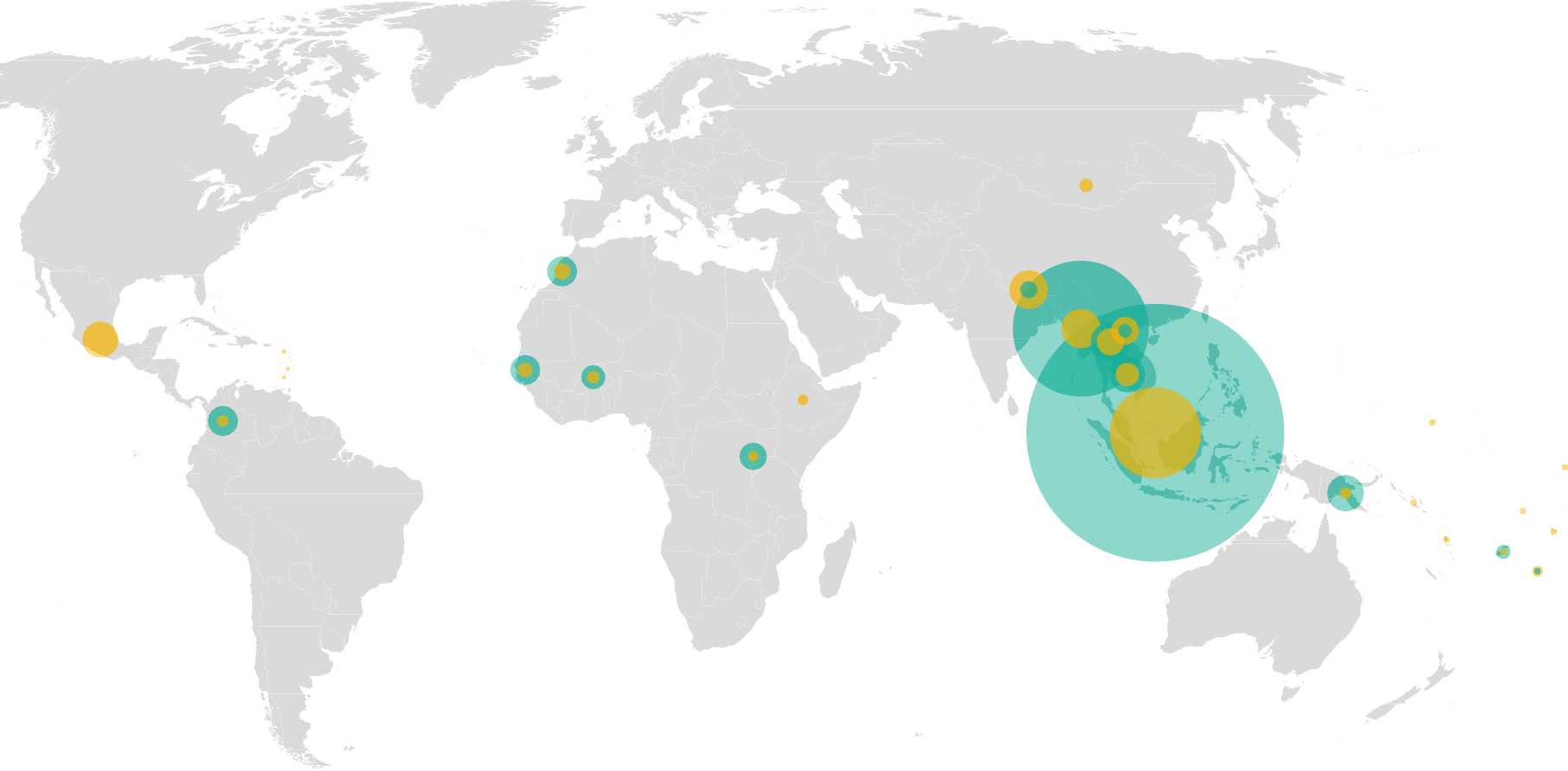 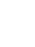 Jobs creation  potentail in the  energy and forestry  sectors
OCEANIA (8)
Fiji  Kiribati
Papua New Guinea  Samoa
Solomon Islands  Tonga
Tuvalu  Vanuatu
ASIA (8)
Cambodia  Jordan  Indonesia  Lao PDR  Mongolia  Myanmar  Nepal  Viet Nam
Energy  Forestry
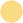 AFRICA (5)
Burkina Faso  Ethiopia  Morocco  Rwanda  Senegal
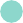 CARIBBEAN (3)
Antigua and Barbuda  Grenada
St. Lucia
LATIN AMERICA (2)
Colombia  Mexico
INTRODUCTION
Relevant Literature
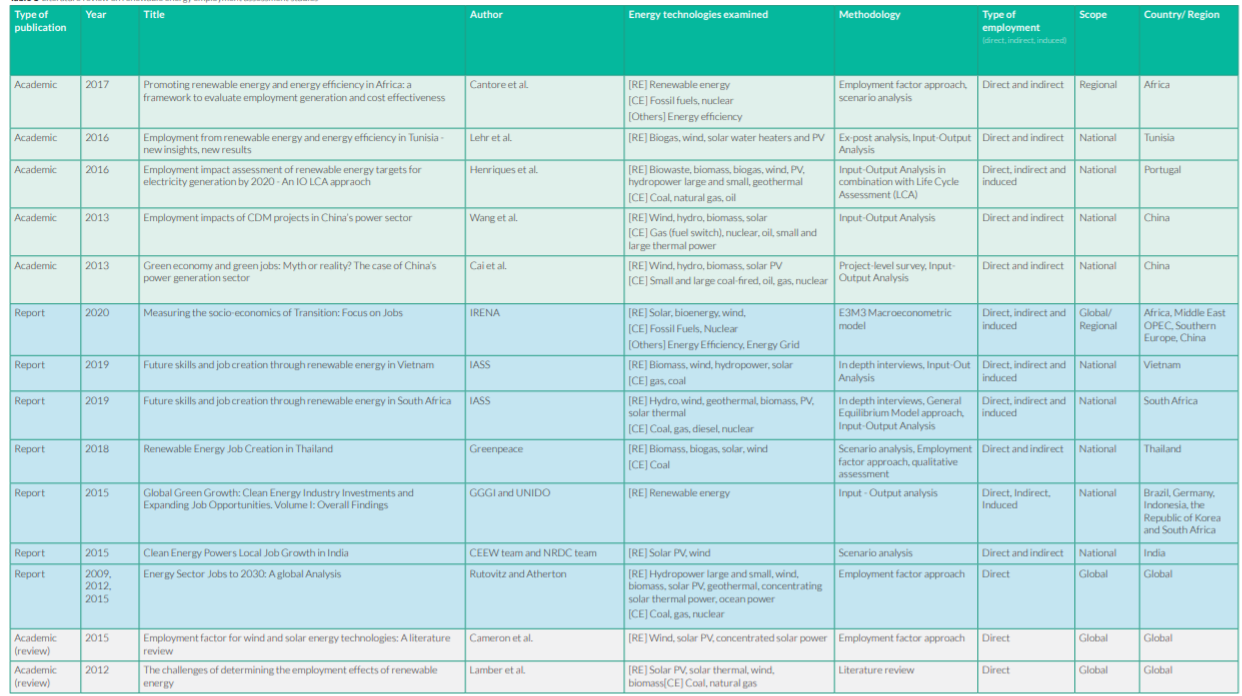 Rutovitz et al. (2015), 
Cantore et al (2017),  
Ram et al., (2020)


Total 174 
Employment Factor  
Values were utilized
Methodology
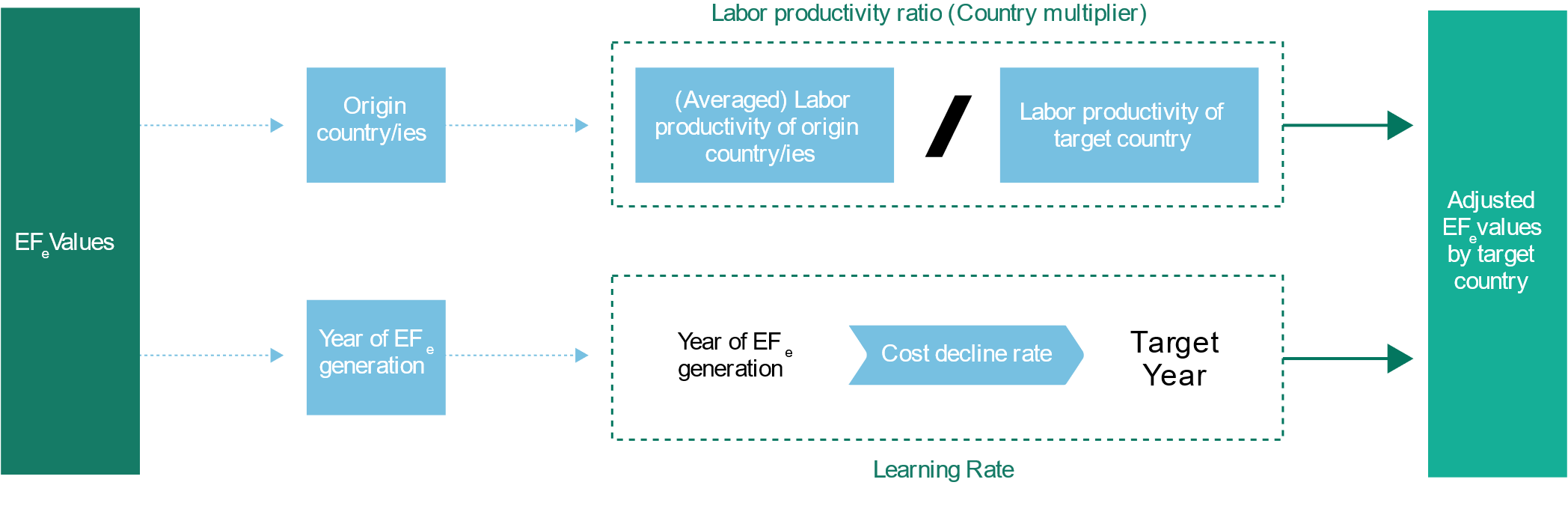 Adjustment of EFs for energy technologies
Methodology
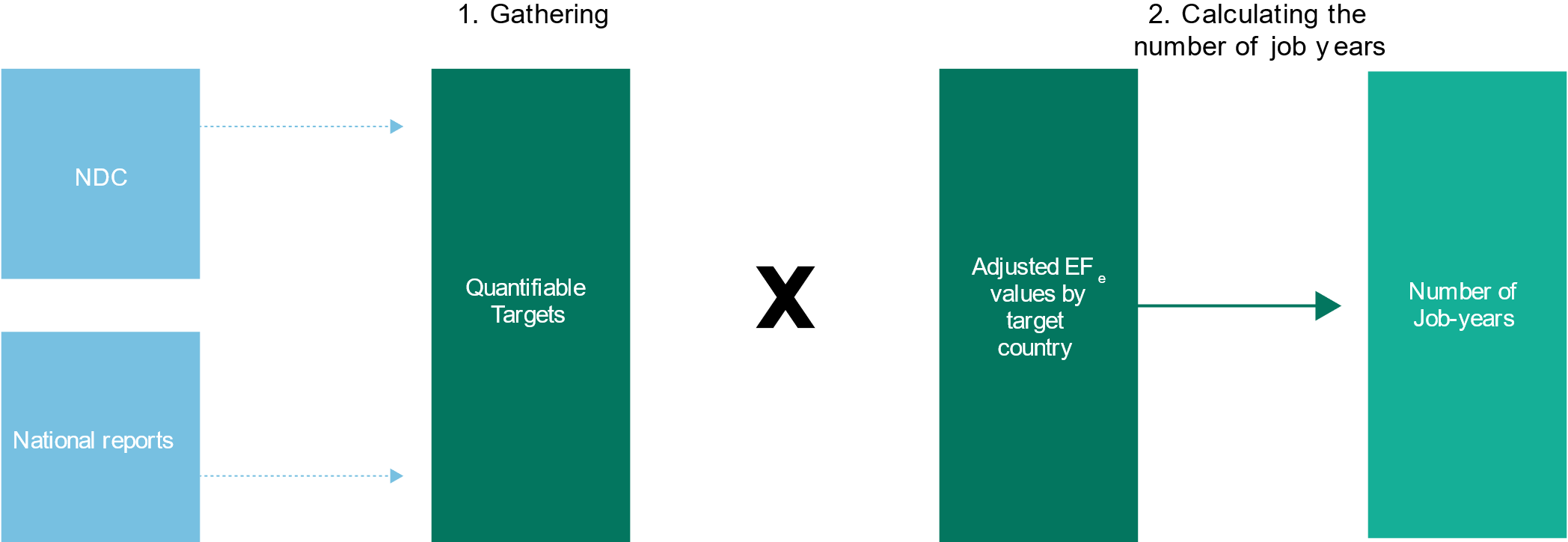 EE approach for renewable energy technologies
Methodology
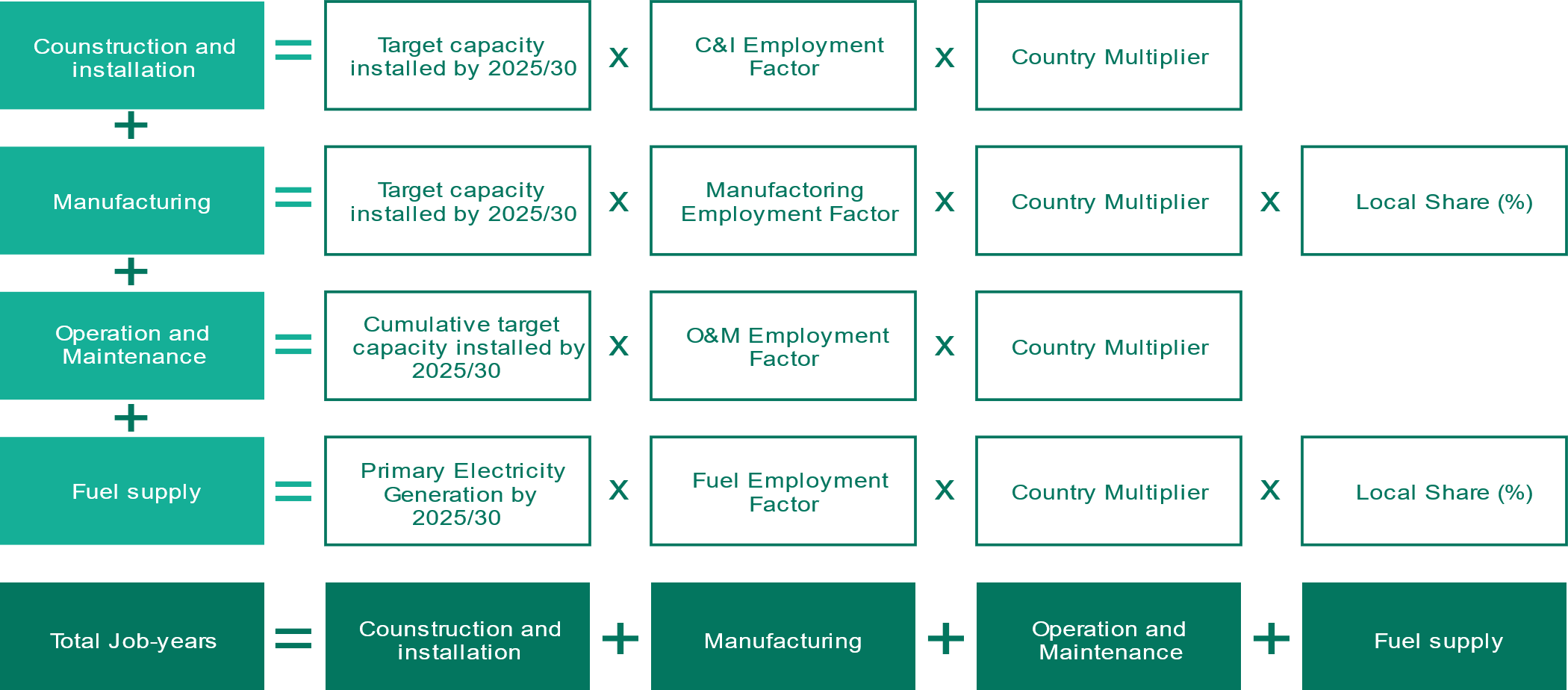 Note 1: The cumulative job creation numbers between 2020 and the target year (2025/30) have been calculated.
Note 2: Local share for all value chain stages except manufacturing and fuel supply has been assumed to be 100%.
Job creation assessment calculations
Adjusted employment factors for Africa (median values)
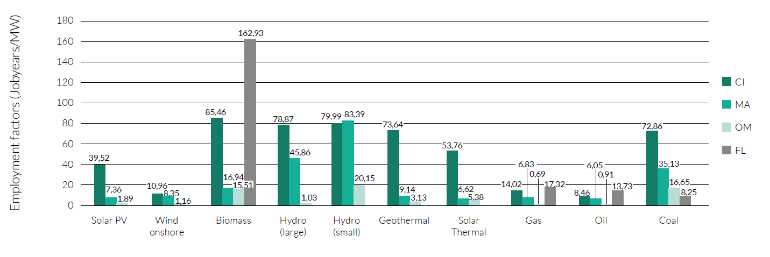 Assessing Direct Renewable Energy
Employment in Developing & Emerging Economies
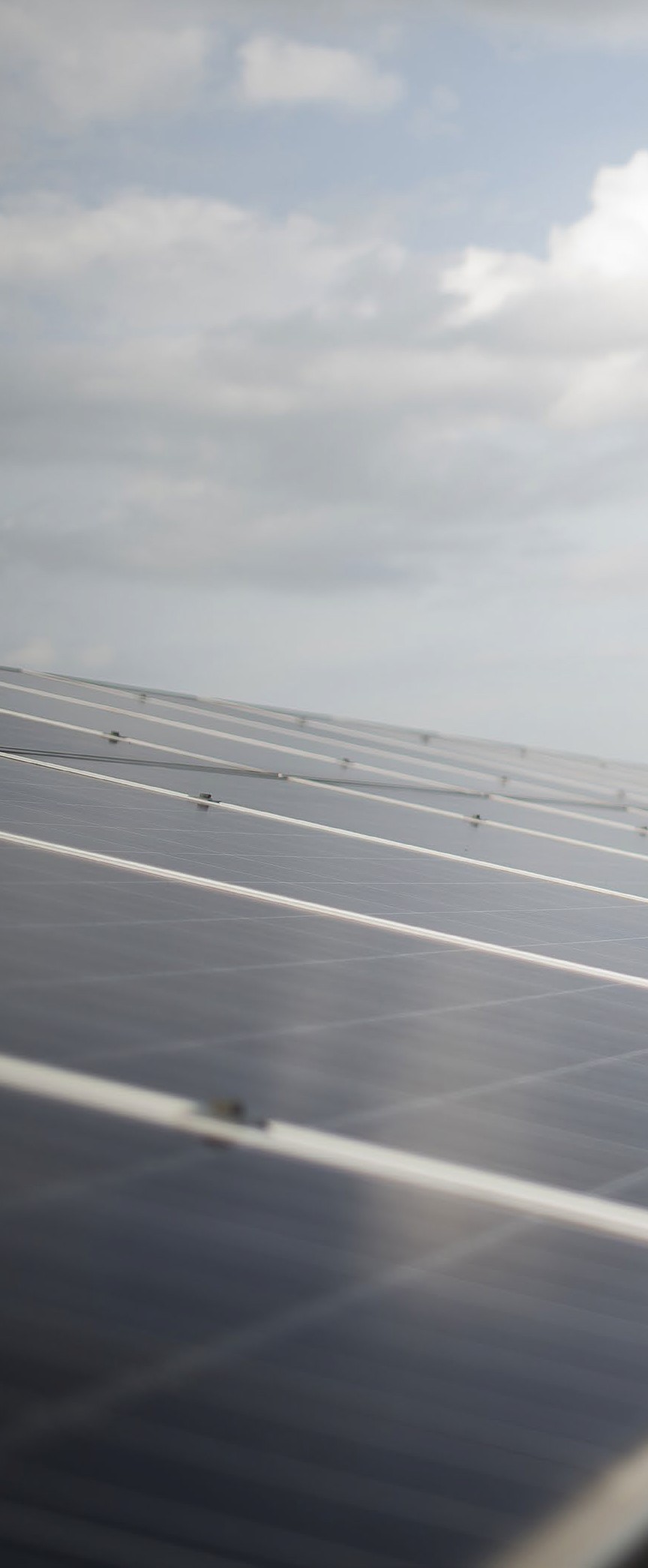 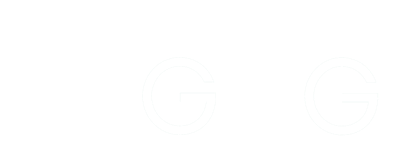 Job creation in the renewable energy  sector in Member/ target countries in  AFRICA cumulatively up to the target  year
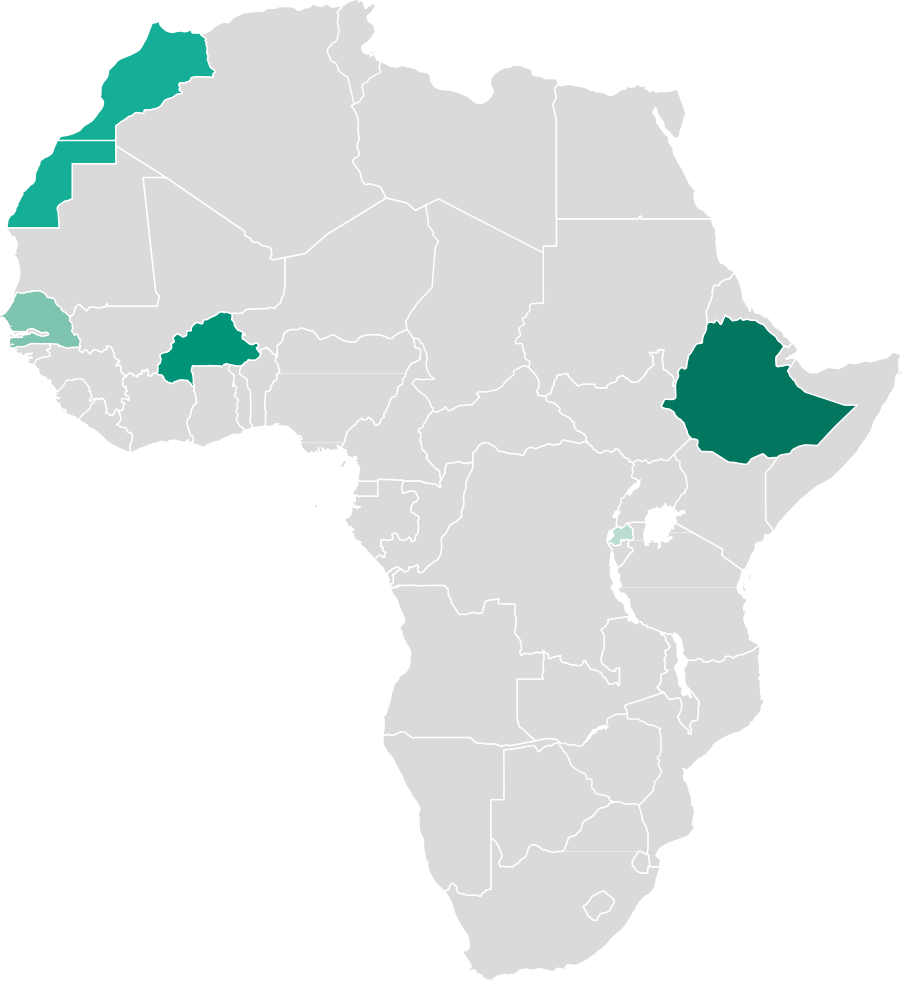 Morocco
136
5,378 MW
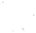 Senegal
40
690 MW
Ethiopia
401
4,154 MW
Burkina Faso
96
1,018 MW
Rwanda
31
156 MW
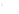 Numbers in thousands
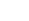 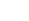 [Speaker Notes: - All target countries in the African region generate a considerable amount of electricity from hydropower. The results present significant employment impacts not just in hydropower but also in other RE deployment, namely solar PV and biomass. 
In fact, when compared to oil, solar PV deployment can create 4.7 times more C&I job-years, biofuel 10 times more job-years, and small hydropower 9.5 times more job-years. Similarly, job-years in the manufacturing sector are more abundant in RE technologies than in oil. 
Job creation could occur beyond the utility scale RE technologies. For instance, if Ethiopia were to achieve its Sustainable Development Goal 7 (Affordable and clean energy), wind power, geothermal, and biomass should be incorporated in the energy mix—which has been reflected in the 2030 targets proposed in the Sustainable Energy for All report.]
Africa: Break down of jobs creation per RE sector
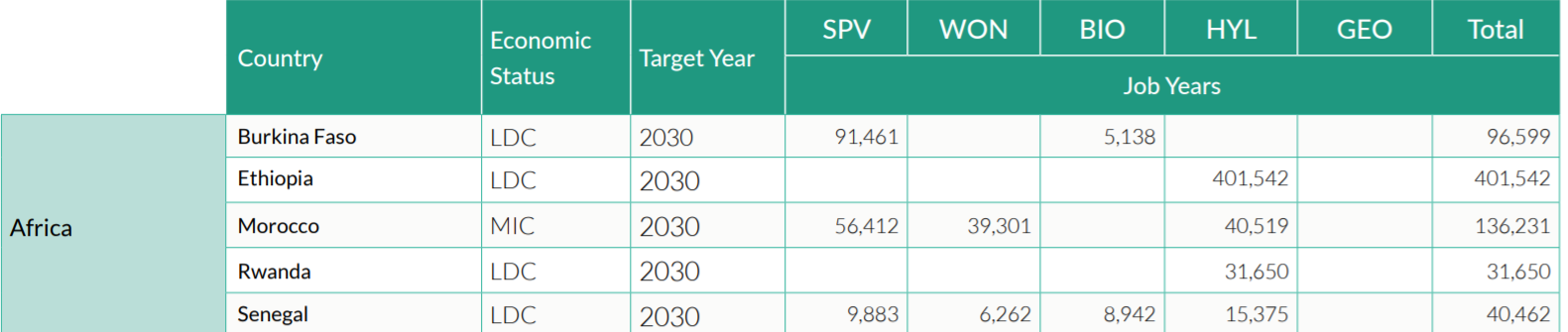 Assessing Direct Renewable Energy
Employment in Developing & Emerging Economies
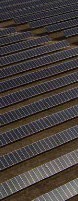 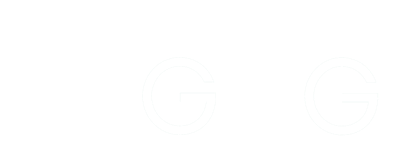 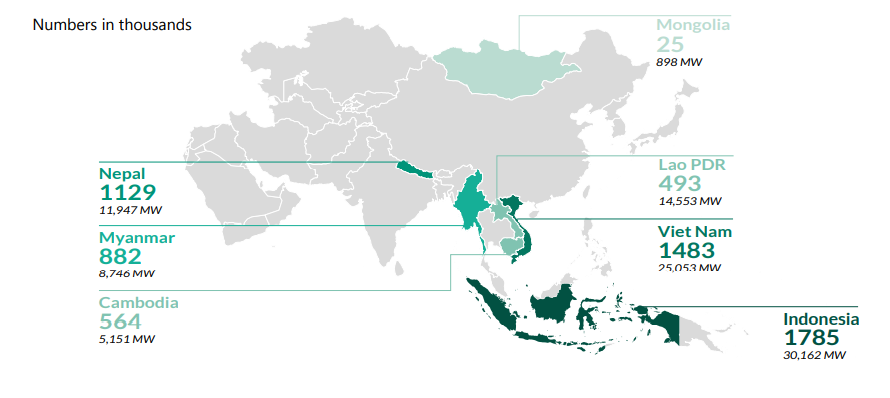 Job creation in the  renewable energy  sector in Member/  target countries in  ASIA cumulatively up  to the target year
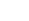 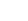 Assessing Direct Renewable Energy
Employment in Developing & Emerging Economies
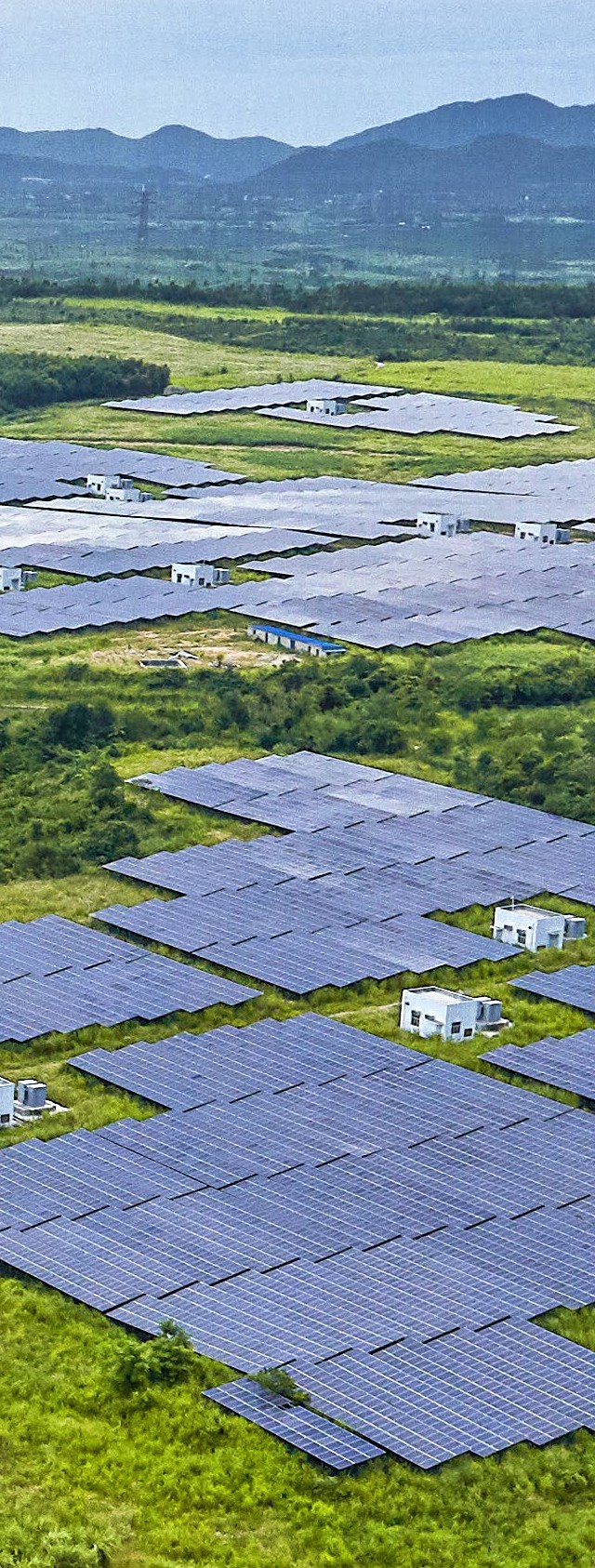 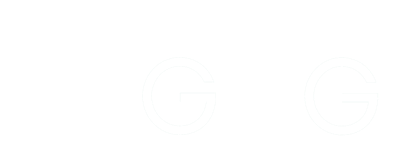 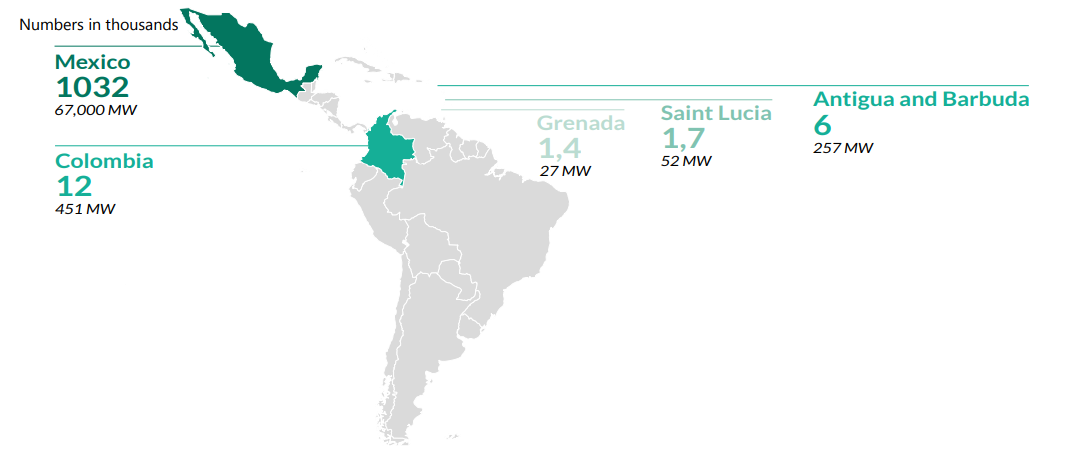 Job creation in the renewable  energy sector in Member/ target  countries in LATIN AMERICA and  the CARIBBEAN cumulatively up to  the target year
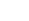 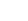 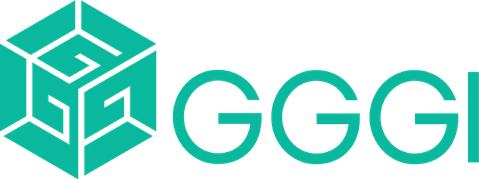 Jobs created per USD million invested
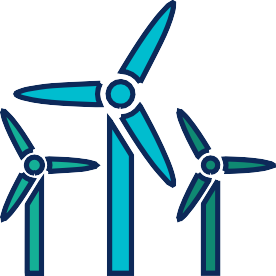 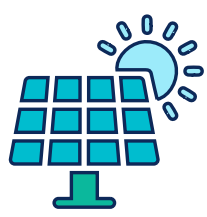 This comparison is based only on the quantitative analysis that was conducted. It is worth looking in more detail into the qualitative aspects (e.g. wages, social security,  decency) of jobs creation in the renewable energy sector compared to fossil-fuel based technologies .
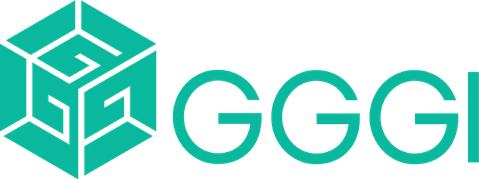 Conclusions and future research
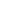 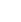 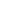 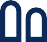 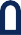 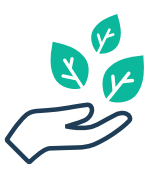 This study concludes that for the 27 GGGI Members, including emerging and developing economies that had quantifiable RE targets in their NDCs, implementation of these commitments would lead to more than 10 million job-years for the  11-year period until 2030.
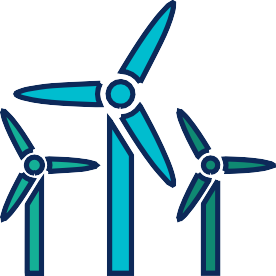 RE offer significant opportunities for green job creation in developing and emerging economies. RE investments can generate 10–50 direct job-years per million USD invested. RE investments produce more jobs than their fossil-fuel alternatives for every million USD invested.
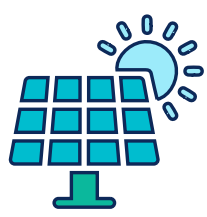 Further research and analysis is needed to estimate the net employment creation of NDC targets by comparing NDC employment scenario to the BAU employment scenario. In-depth studies in counties are also needed to analyze the potential of jobs creation of climate action and access to energy for all, productive used of energy particular in the context of Africa.
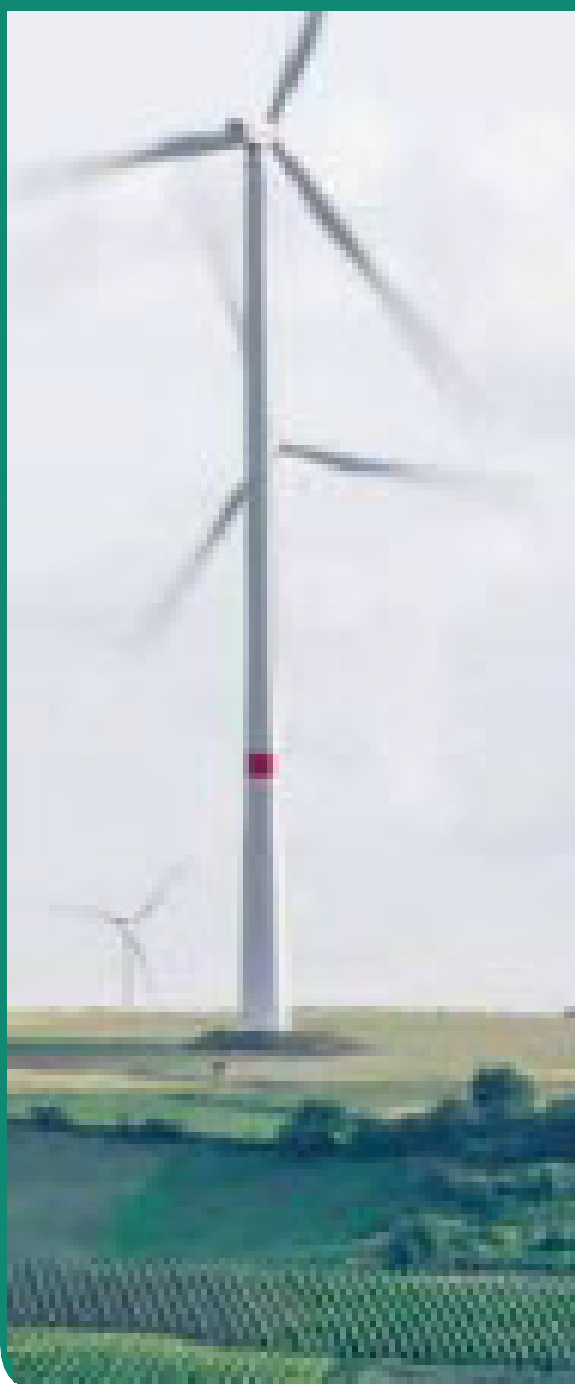 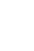 The Role of Renewable Energy for Green Recovery
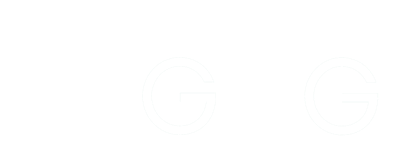 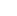 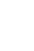 Linking medium- to long-term green recovery  measures to NDCs and national SDG targets to  reiterate the government’s commitments toward  clean energy and the energy transition.

Simultaneously investing in training or retraining  programs to address the skills gaps in the RE and  energy efficiency sectors.

Decarbonizing end-use fossil fuel–consuming  sectors by scaling up renewables or low-carbon  energy options.

Estimating the affordability and the economic,  social, and environmental co-benefits of green  recovery projects in the energy sector to support  policy decision-making.
Deploying decentralized RE solutions to address  the most vulnerable populations.

Strengthening the overall energy system to  ensure the stability and flexibility of the grid when  increasing RE penetration and reduce distribution  losses.

Phasing out fossil fuel subsidies and reallocating  revenues toward investments in RE and energy  efficiency.
8. Linking the provision of recovery support to  environmental measures, particularly for SMEs and  their value chains.
Best Practices to  Boost Renewable  Energy through  Green Recovery  Programs
9. Increasing private sector investments through  restructuring financing approaches aligned with  appropriate public-sector incentives.
Thank you
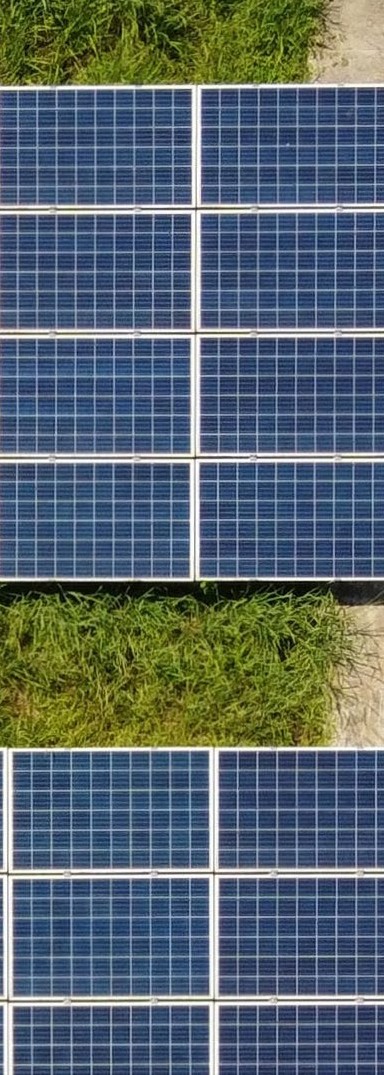 Jobs created in the energy sector when reaching the NDC energy generation targets
Share of FTE direct jobs created per technology, per groups of countries based on income level (%)

Geothermal	Onshore Wind	Solar PV	Biomass	Hydro
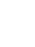 4,570,000
5.31%
11.21%
0.33%
15.15%
26.86%
1.39%
2,540,000
2,530,000
2,520,000
1,170,000
1,160,000
1,150,000
30,000
20,000
10,000
0
30.69%
83.12%
27.63%
8.90%
25.94%
41.14%
12.84%
9.49%
Low Income  Countries (LIC)
Middle Income  Countries (MIC)
Small Islands  Developing  States (SIDS)
Assessed  countries per  income level  group